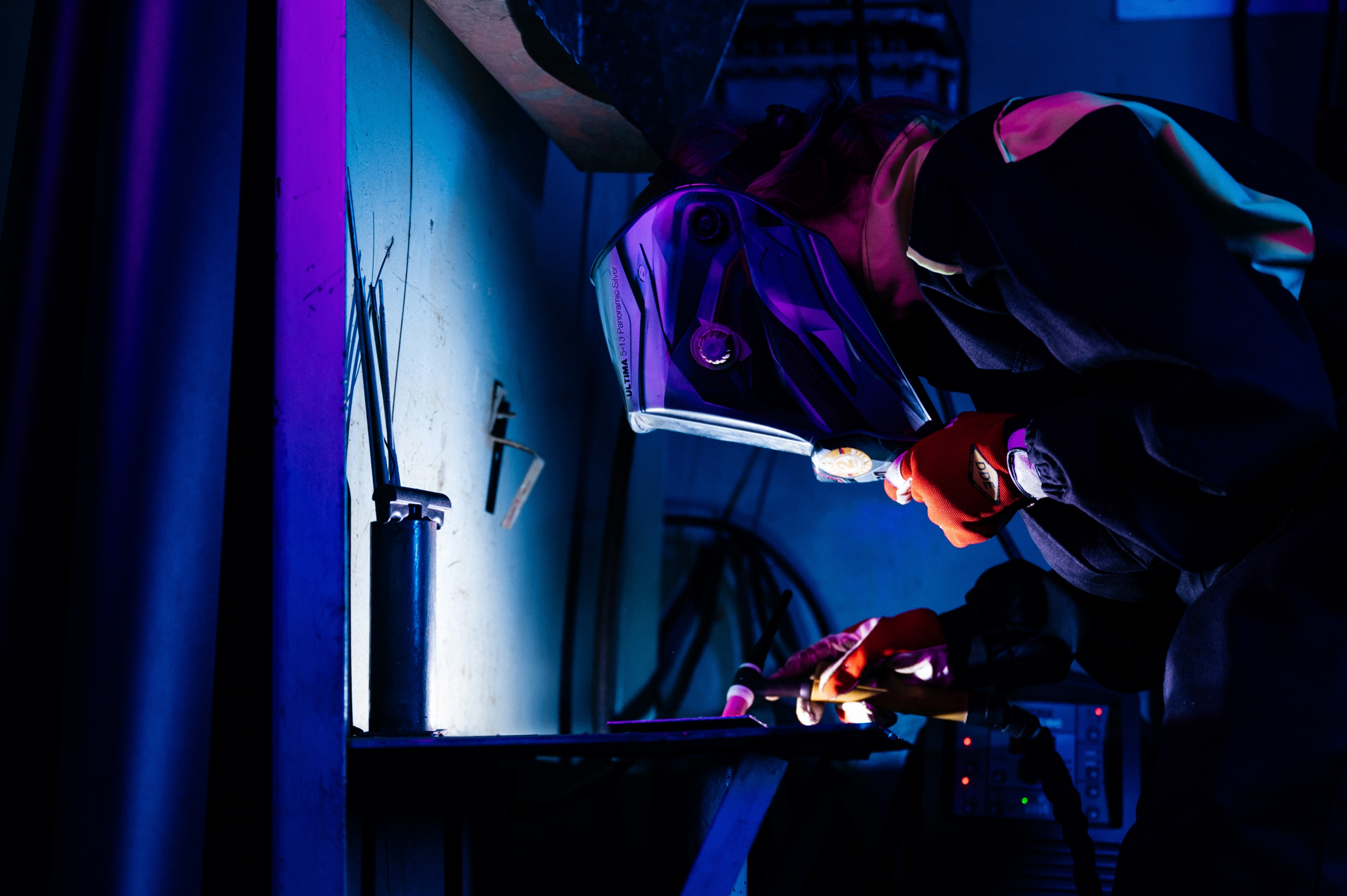 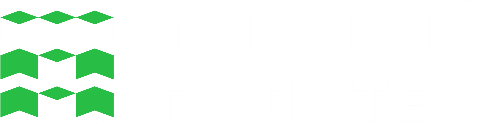 МИССИЯ: ИНЖЕНЕР
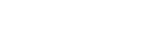 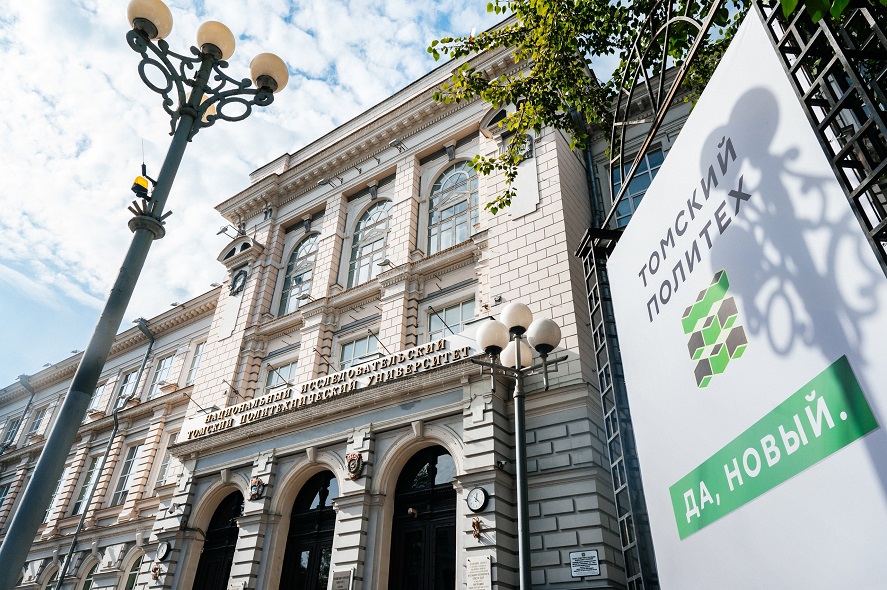 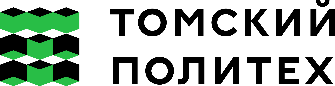 Заходи: на сайт abiturient.tpu.ru  
Позвони: 701-602 
Напиши: abiturient@tpu.ru
Присоединяйся:
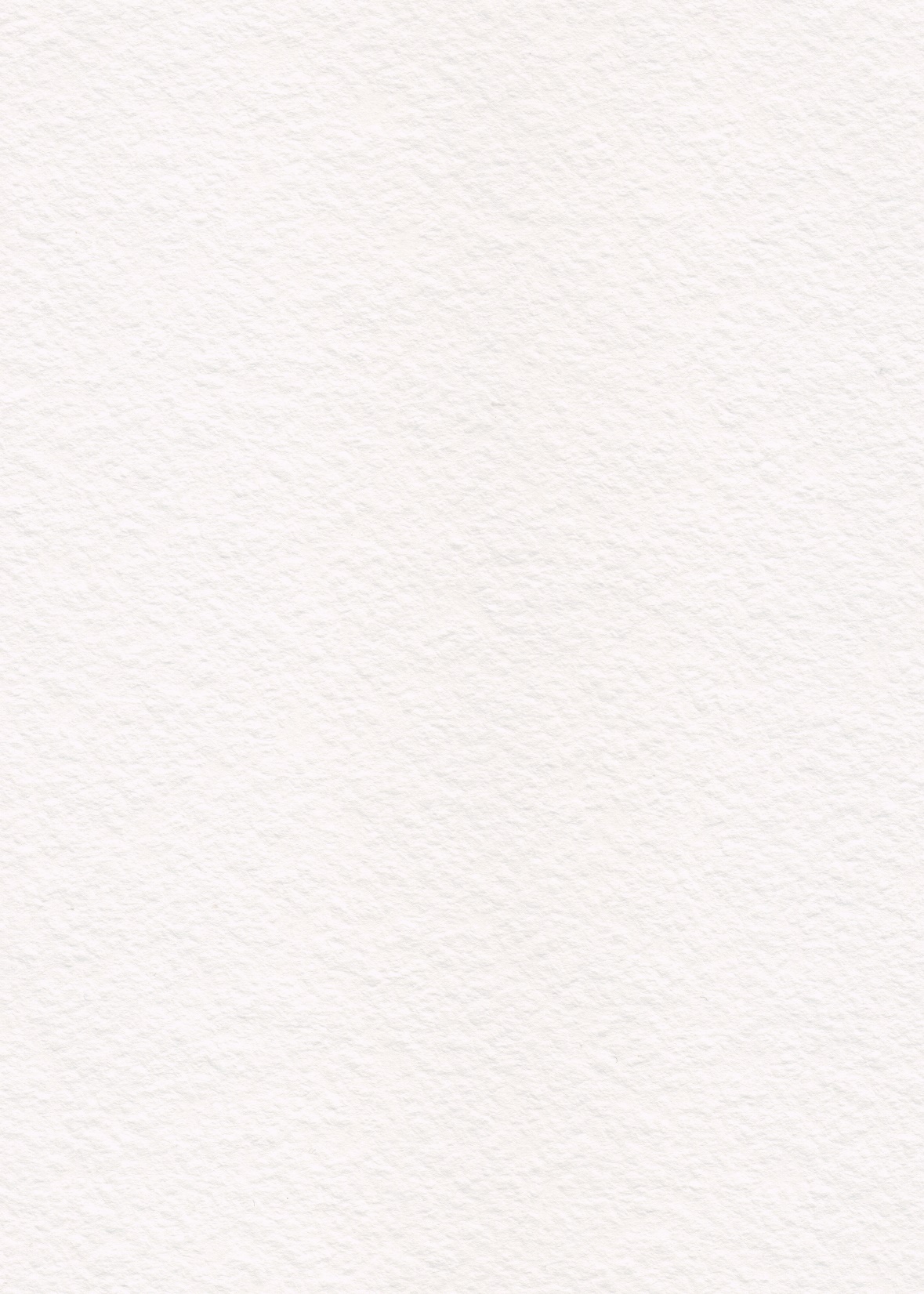 Узнай о ТПУ больше
VK: abiturient_tpu
правила приема
направления
новости
подготовка
вопросы-ответы
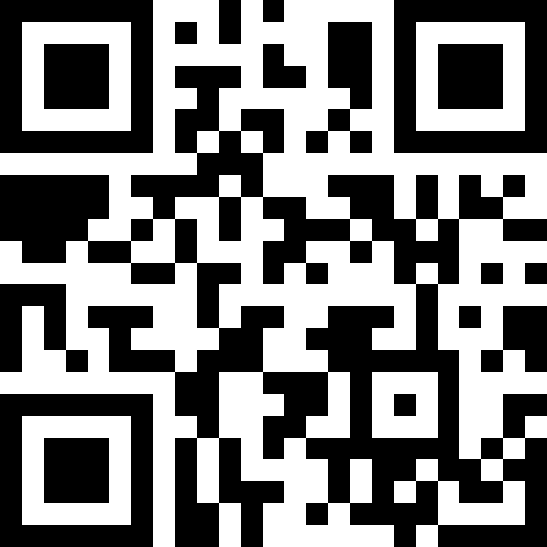 Telegram: @abituriеnt_tpu
2
Поли поможет
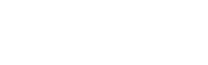 @poly_help_bot
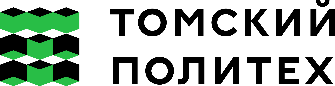 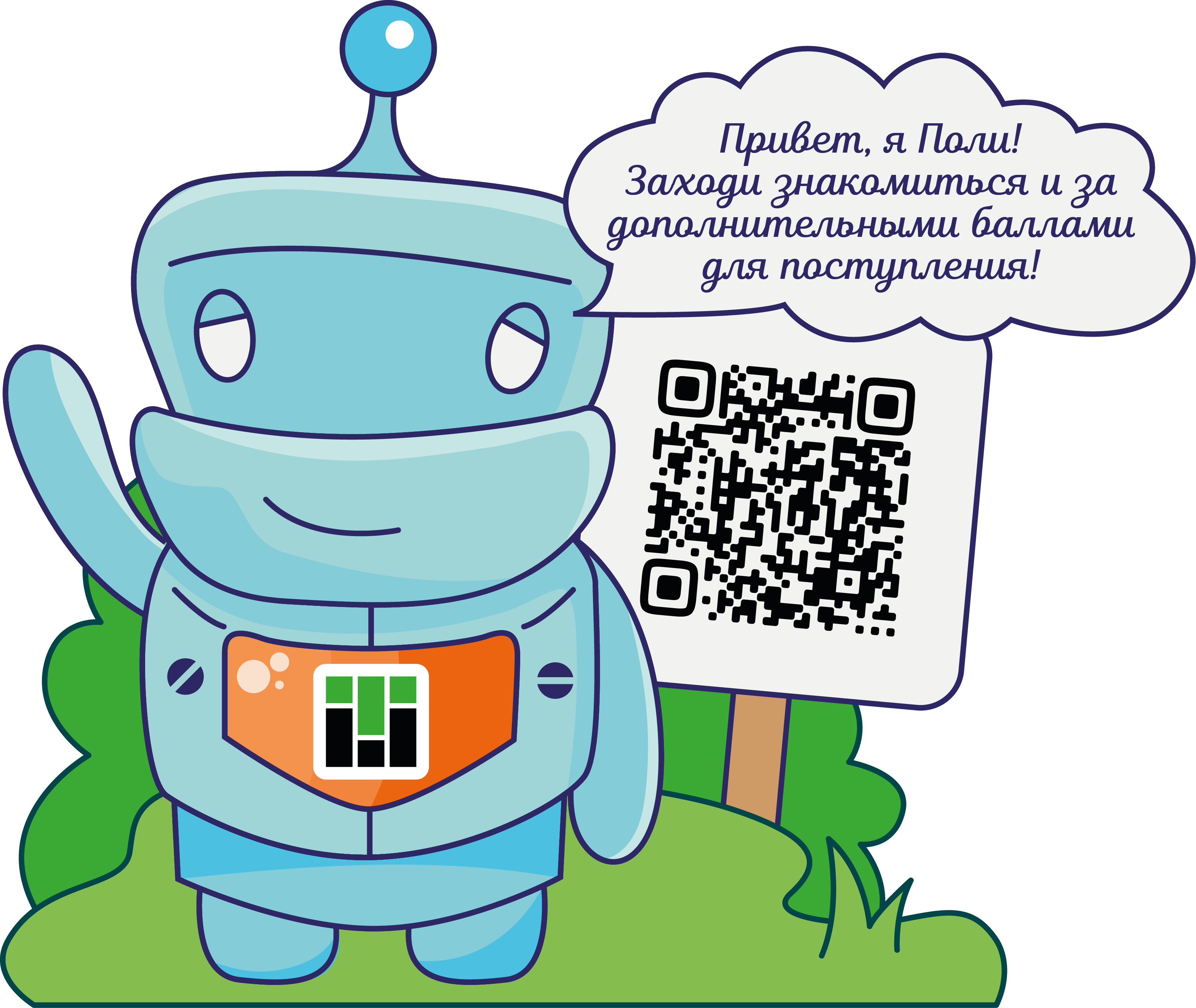 выбрать специальность
подготовиться к ЕГЭ
выбрать вуз
составить самый лучший план захвата мира 
не пропустить важное
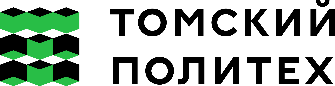 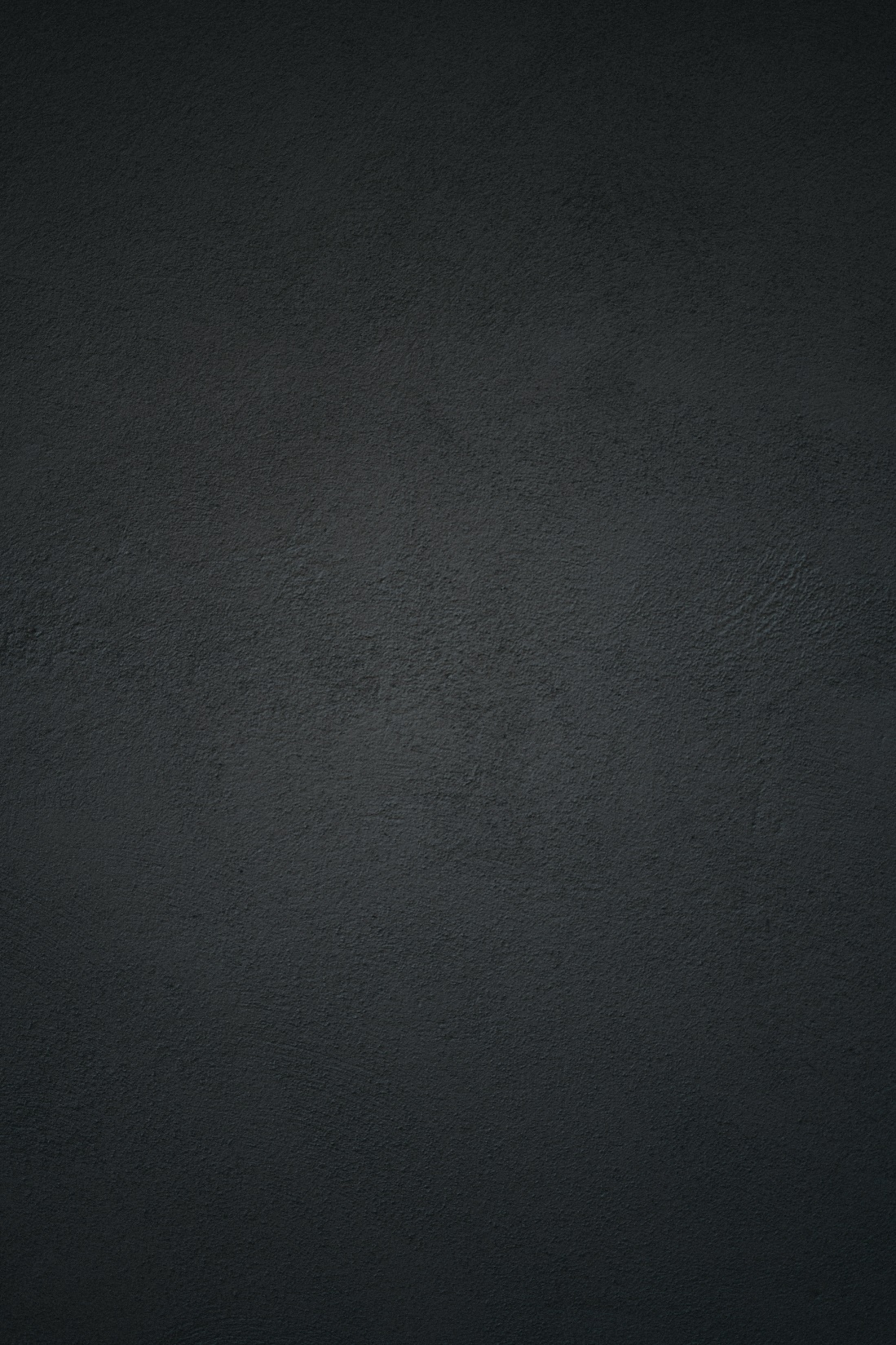 ТПУ — это инженерные и исследовательские  школы
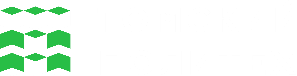 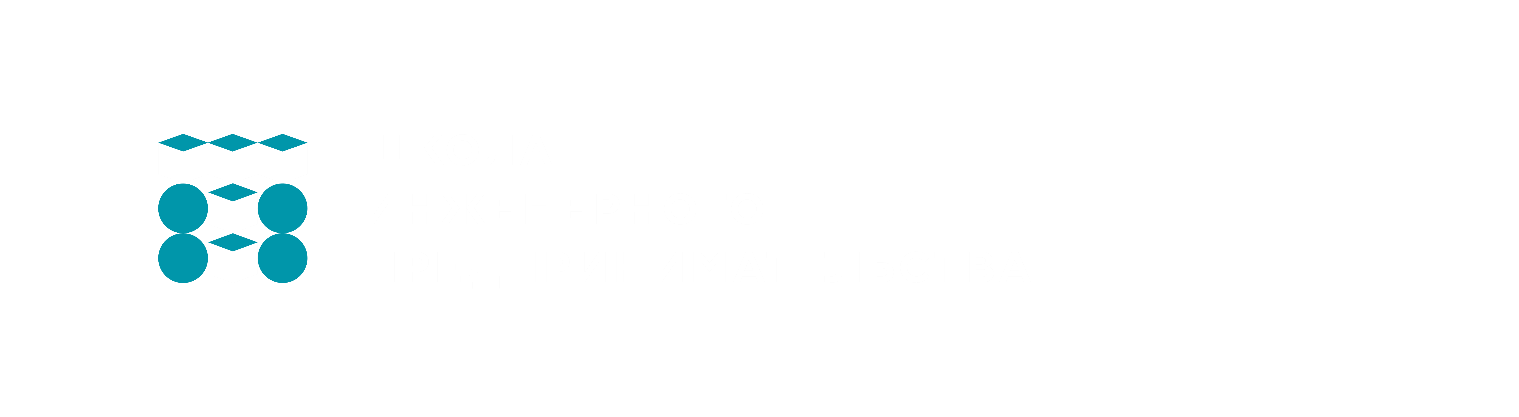 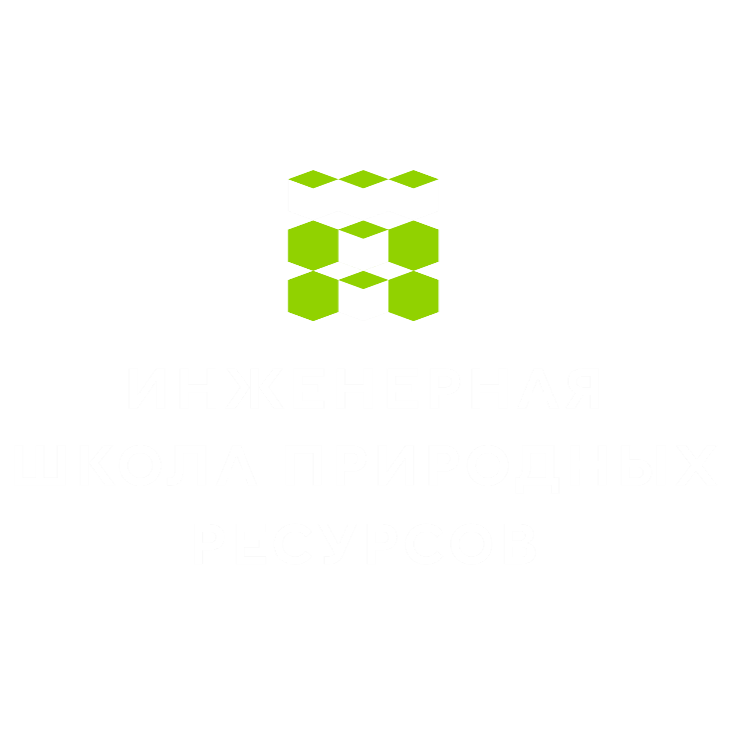 инженерного предпринимательства
Юргинский технологический институт
Исследовательская школа физики высокоэнергетических процессов
Исследовательская школа химических и биомедицинских технологий
природных ресурсов

энергетики

ядерных технологий
неразрушающего контроля и безопасности
информационных технологий и робототехники
новых производственных технологий
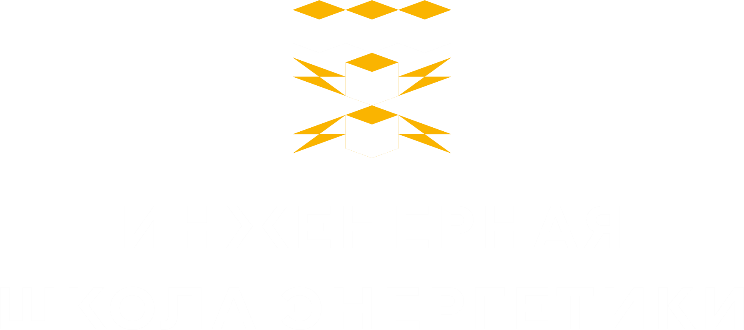 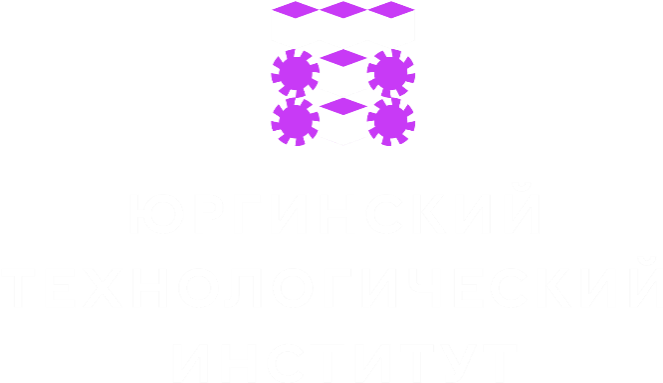 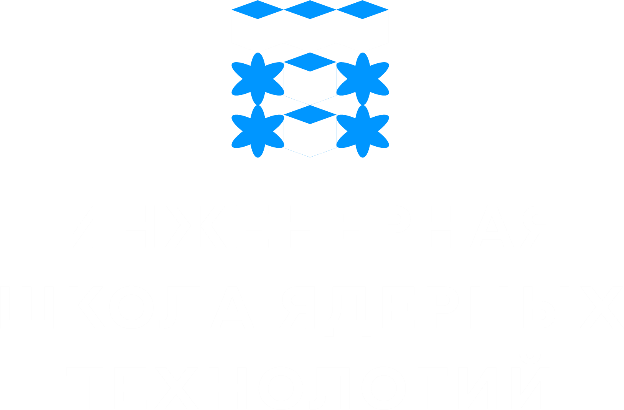 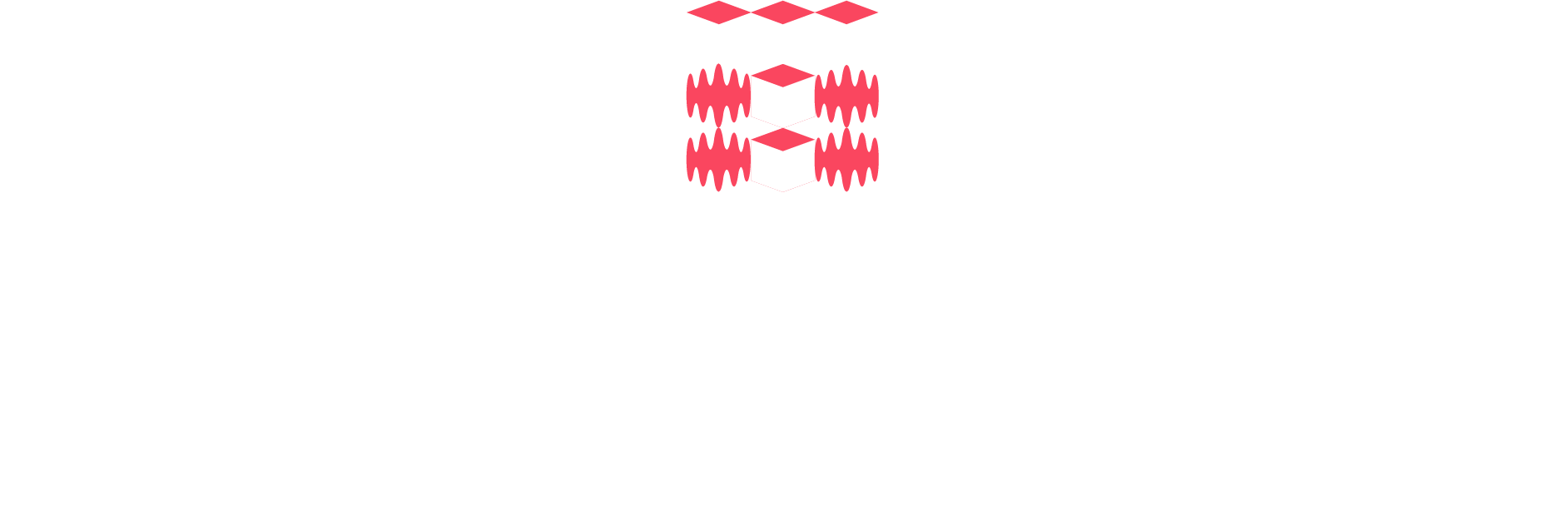 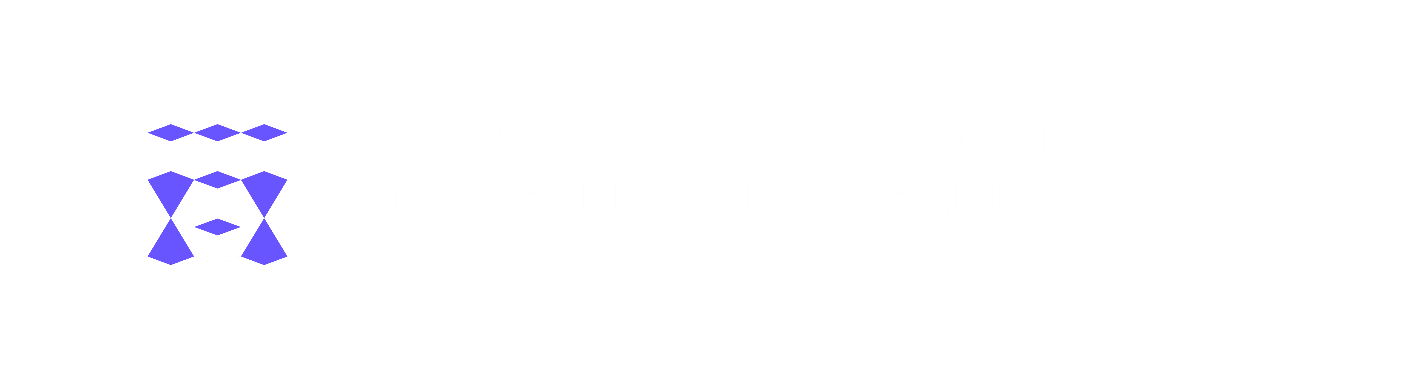 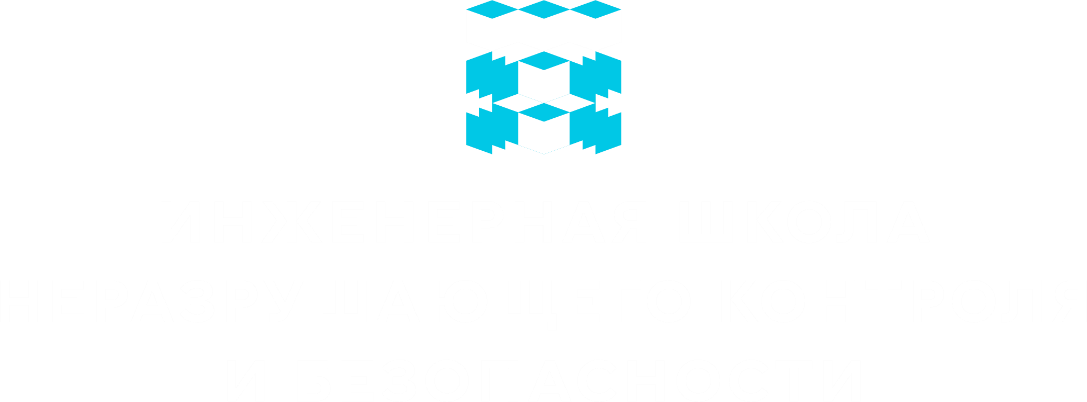 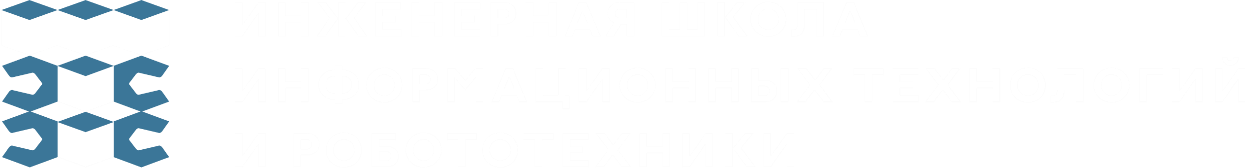 35 специальностей
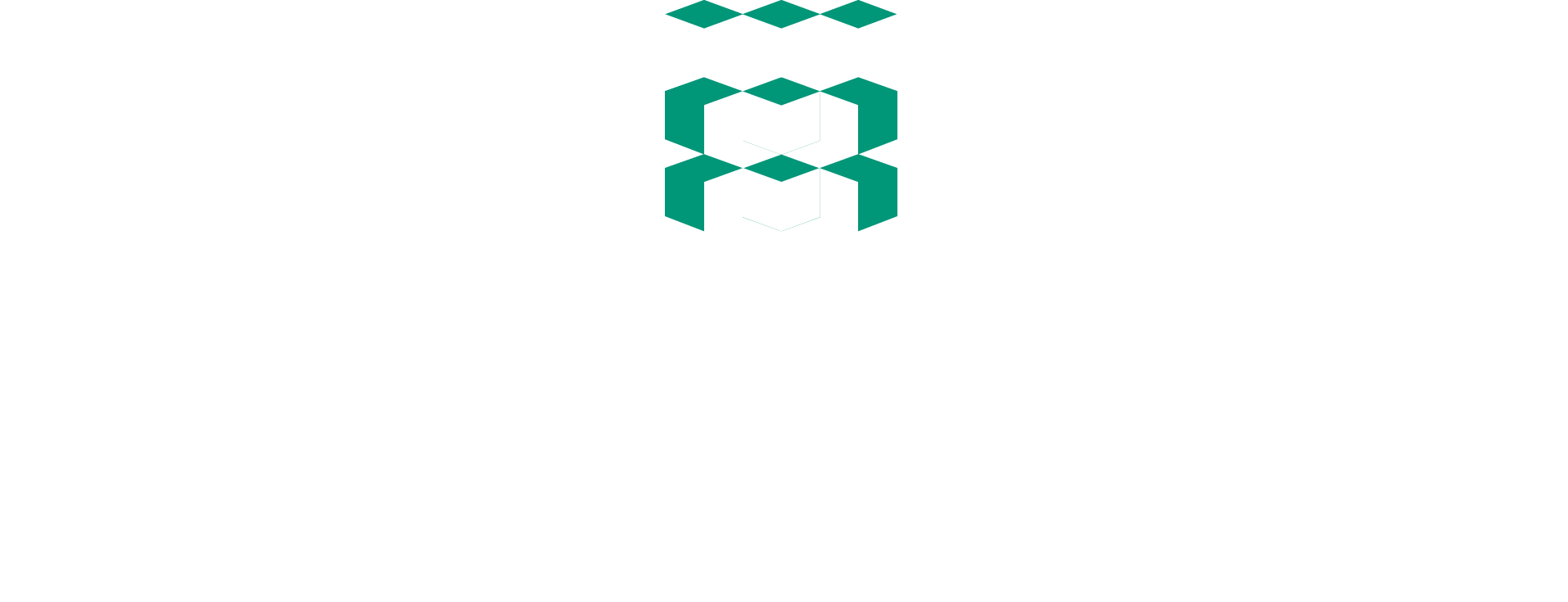 4
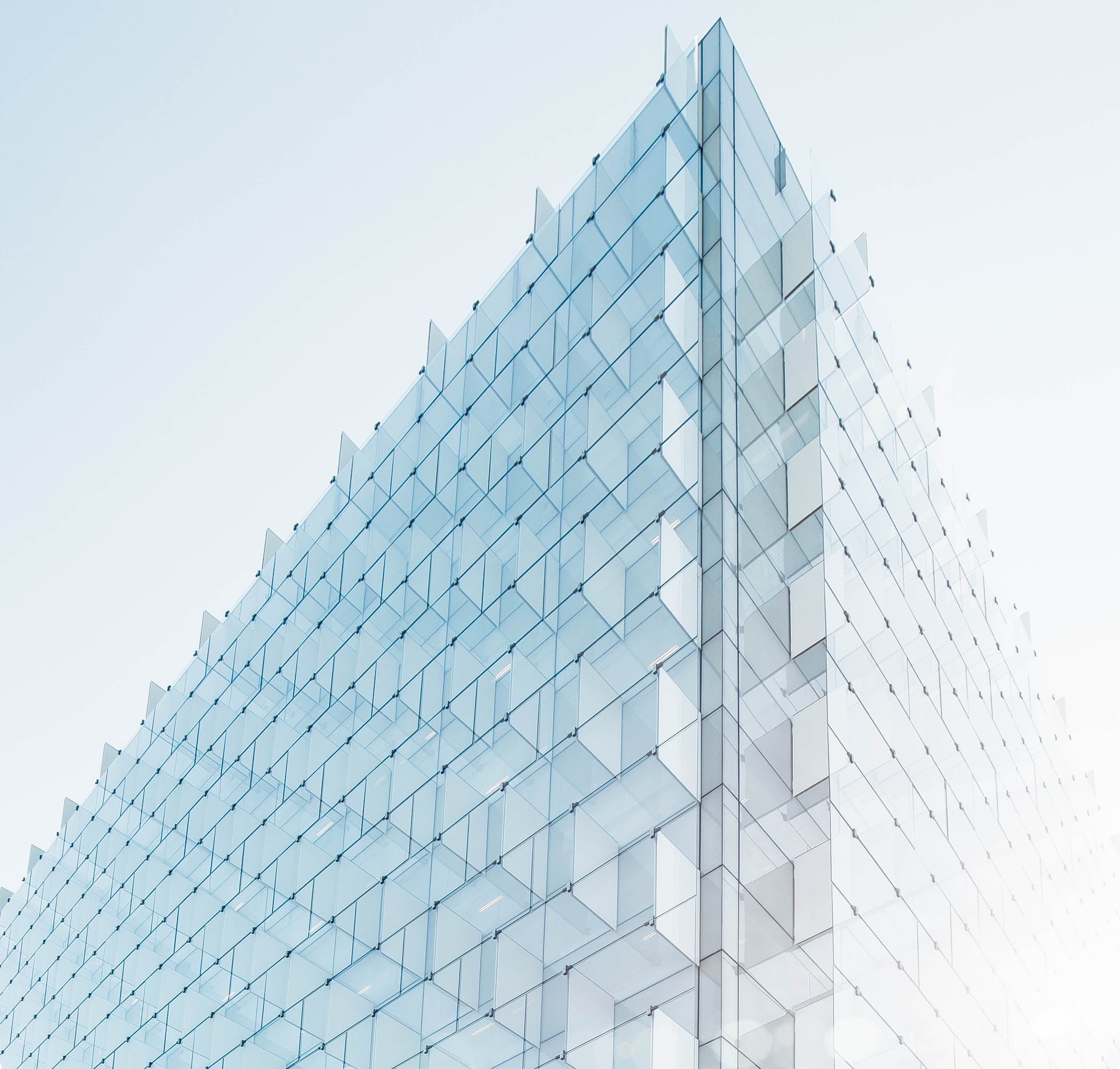 Олимпиада по электронике и биомедицинским технологиям«Игро-питч» - мероприятие-интенсив по практикам гейм-дизайна и разработке игр Ежегодная Школа инженерного предпринимателя и инноватораРегиональный турнир «Математические бои» для школьников 8-11 кл.Областной турнир «Химические бои» для школьников 8-11 кл.Моложежная школа ( профильная)  в рамках конференции «Химия и химическая технология в XXI веке»Кейс-чемпионат «Инженерные решения»Образовательный проект "Университетские субботы«Летняя смена лагеря «Загляни в свое будущее» для 10 классов на базе ТПУ
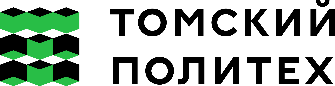 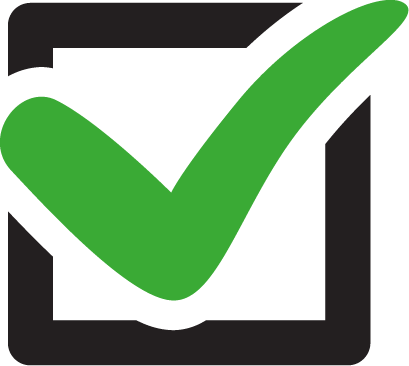 5
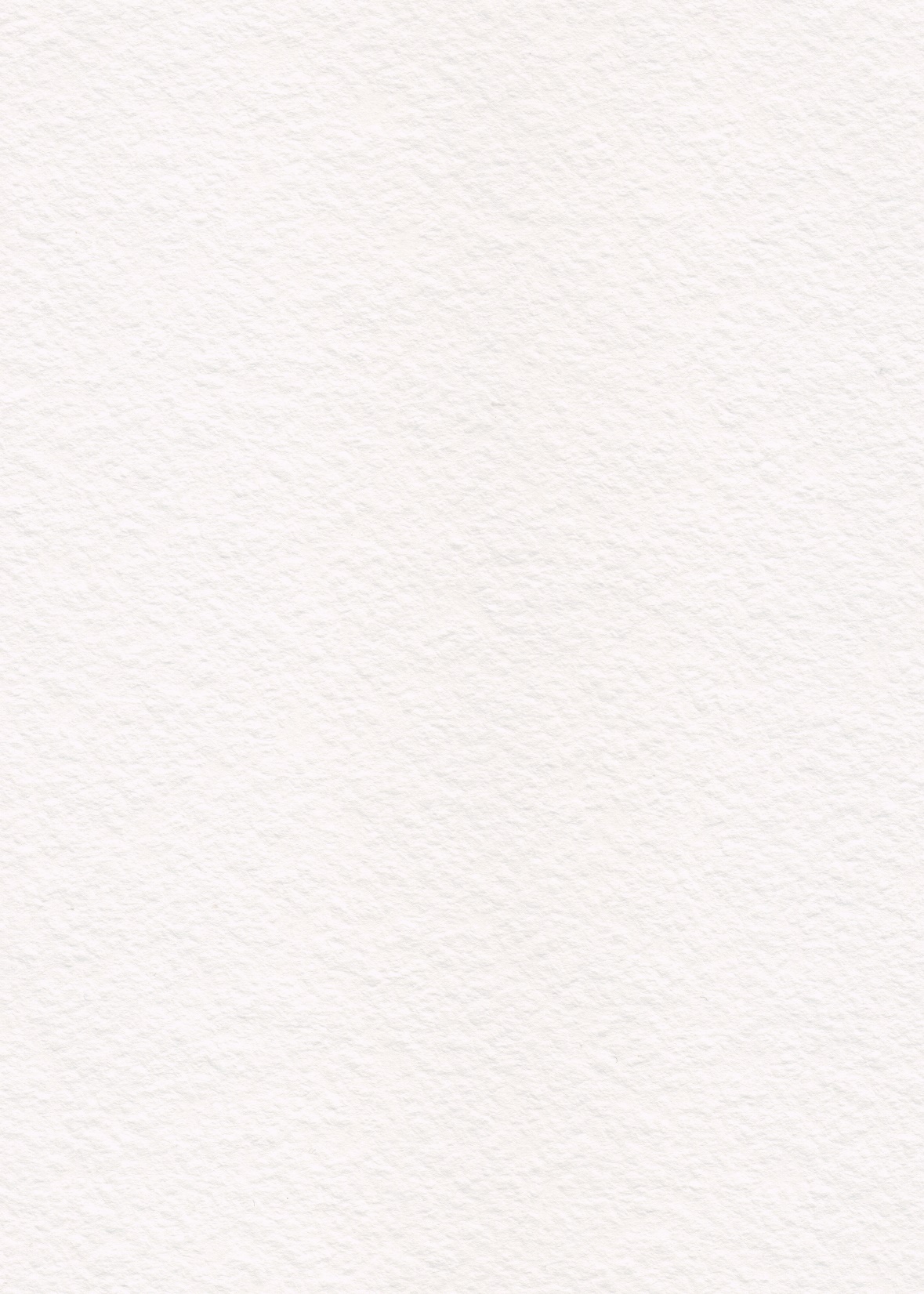 Мастер-классы и кейсы
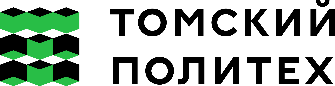 6
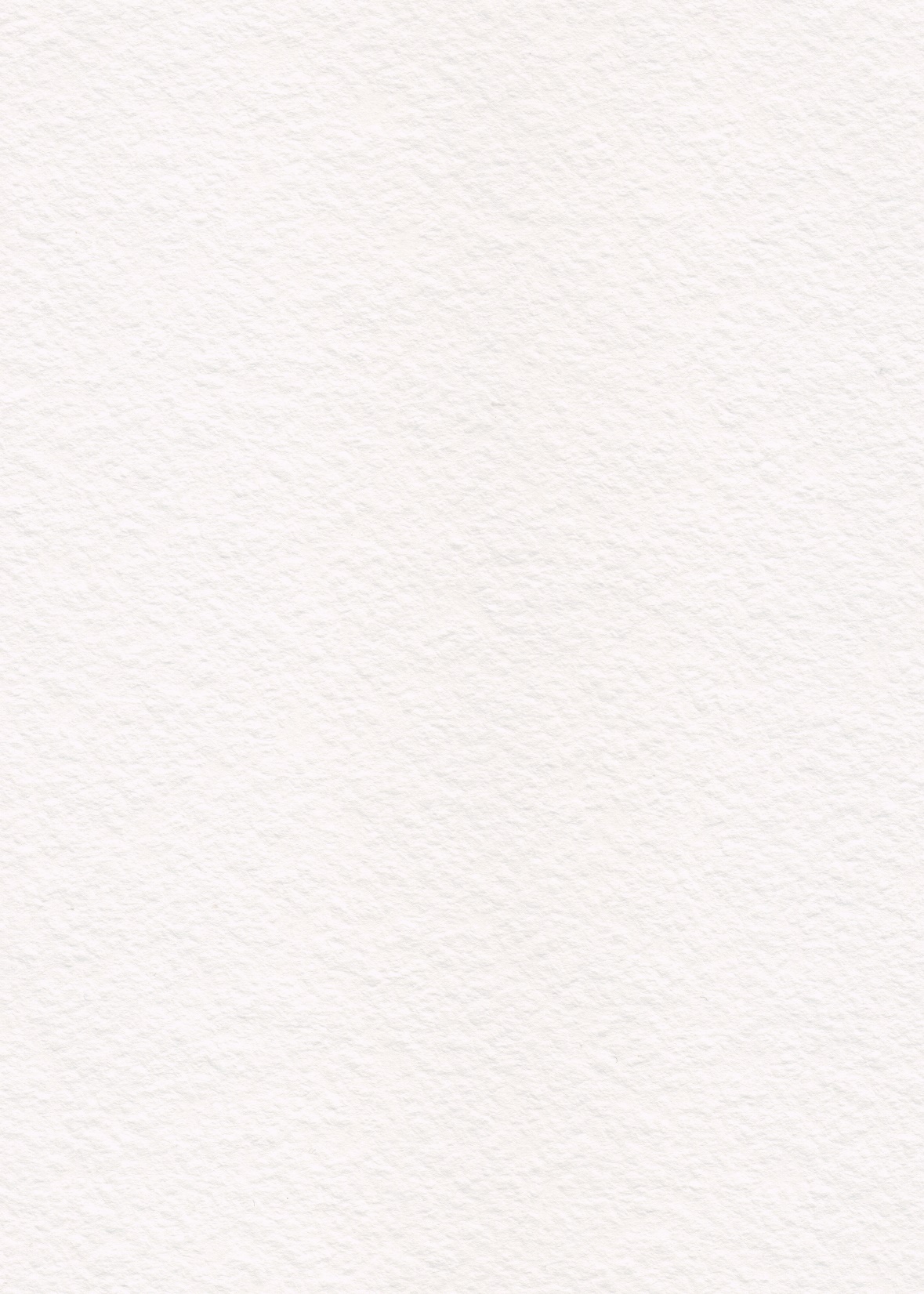 Экскурсии
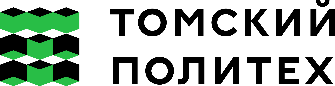 7
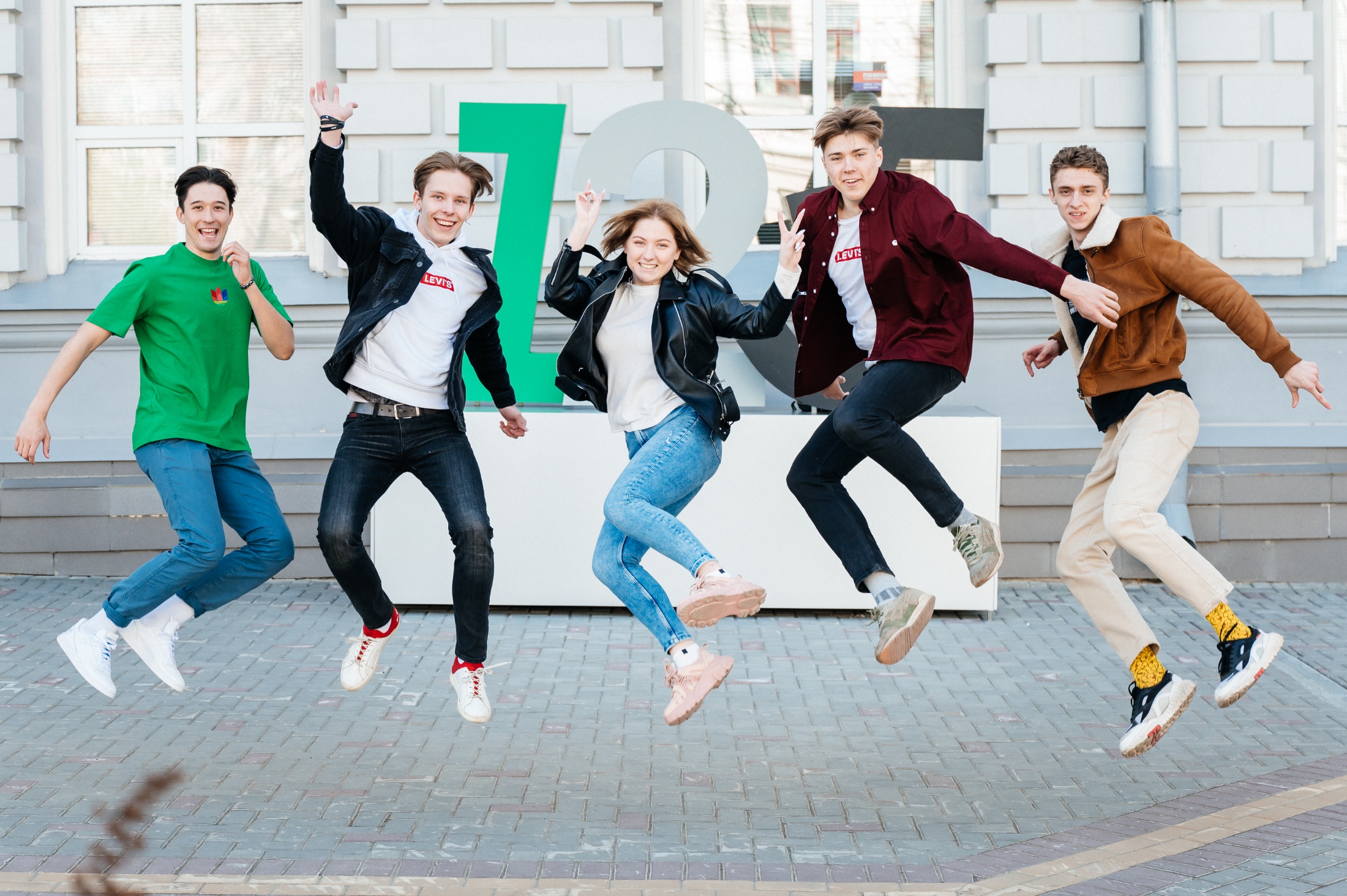 Поступление в 2023 году
Как подать документы
Прийти в приемную комиссию ТПУ
Отправить по почте
На сайте Абитуриент ТПУ
На портале Госуслуги через суперсервис «Поступление в вуз онлайн»
Прием документов — до 25 июля
Подача оригиналов — до 3 августа
8